Air Transport Management and Technology:4. Air Transport Organizations
Methodological concept to effectively support technical key competencies using foreign languages ATCZ62 – the CLIL as a university teaching strategy
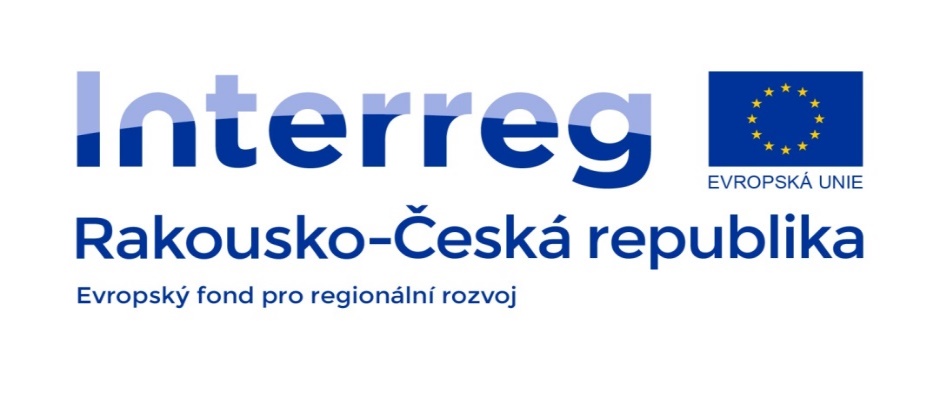 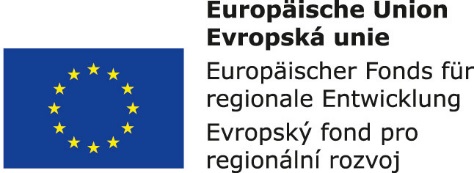 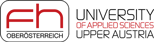 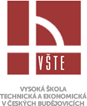 International air transport organizations
The international character of air transport has led to requirements for unification of construction of airports, air traffic control, passenger check-in and other air transport related activities.
There have been many organizations in the aviation industry. It is possible to distinguish them according to the character of individual members:
Governmental organizations (the members are individual governments)
Non-governmental organizations (the members are legal entities or natural persons)
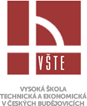 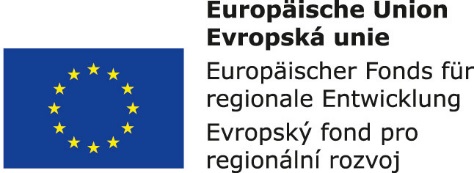 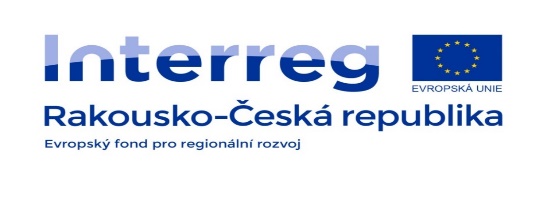 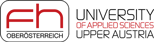 Important governmental organizations
ICAO - International Civil Aviation Organization. This organization was set up in 1944 at the Chicago Civil Aviation Conference as a government-funded United Nations agency. The primary objective of ICAO is to develop civil aviation principles based on the principles underpinning the UN to support the development of international aviation. Any State that is a member of the United Nations may be admitted as an ICAO member. Its headquarters is in Montreal.
ECAC - European Civil Aviation Organisation – founded in 1955 with headquarters in Paris.
Eurocontrol - European Organisation for the Safety of Air Navigation.
EASA - European Air Safety Agency - is the independent European Aviation Safety Agency set up by the European Commission in 2003 with legal, administrative and financial autonomy.
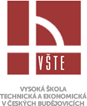 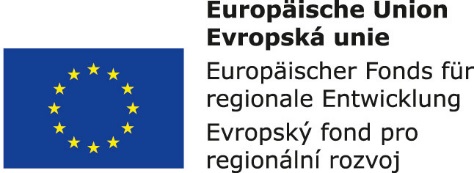 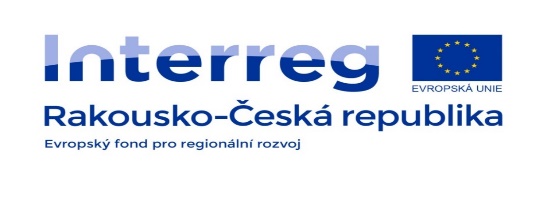 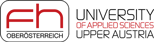 Important non-governmental organizations with global scope
IATA  (International Air Transport Association) 
ACI (Airport Council International) – covers the issue of building airport infrastructure, airports operational procedures and their unification, economy of airports, etc. 
IFALPA (International Federation of Air Line Pilots Associations) – defends the interests of pilots against carriers and governmental authorities. 
ITA (Institut du Transport Aérien) – a scientific-research institute based in Paris.
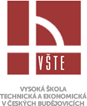 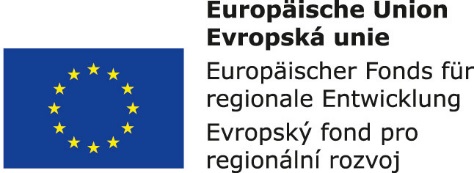 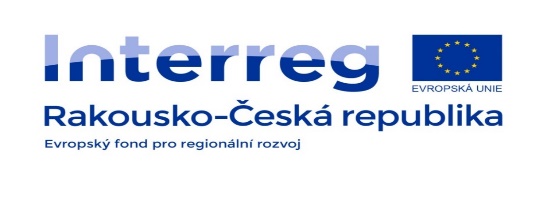 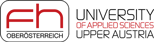 International Air Transport Association
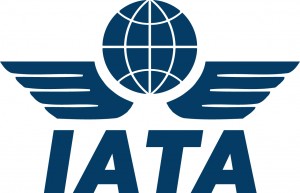 It is a voluntary non-governmental organization of air carriers operating regular international transport.
Main objectives:
To help create a single global system of safe, regular and economical air transport,
To prepare and coordinate actions aimed at improving the economic performance of air transport,
To ensure and coordinate cooperation between air carriers and other organizations active in the air transport sector,
To cooperate with ICAO and ensure the implementation of ICAO standards into the practice of all air carriers.
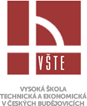 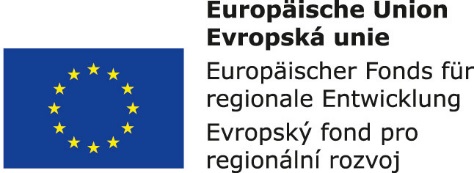 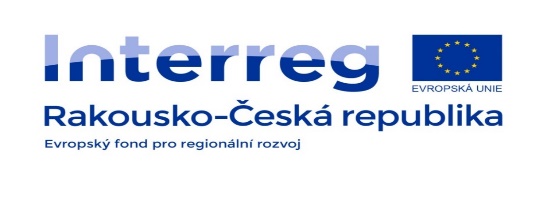 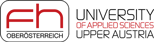 Important non-governmental organizations with regional scope
AEA (Association of European Airlines) – association of European air carriers
IACA (International Air Carrier Association) – association of European charter carriers
ERA (European Regions Airline Association) - represents the interests of carriers running commercial scheduled flights by small aircraft,
FATUREC (Federation of Air Transport User Representatives in the European Community) – protection of air transport users,
AAPA (Association of Asia Pacific Airlines) - represents the common regional interests of the Far East airlines.
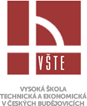 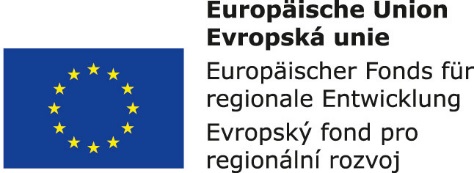 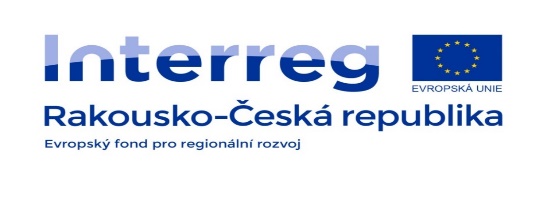 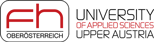 State administration bodies
Ministry of Transport of the Czech Republic (MD) - the central state administration body for all modes of transport, including civil aviation.
The Civil Aviation Authority (CAA) - the organizational unit of the state is directly subordinated to the Ministry of Transport of the Czech Republic, which carries out state administration in civil aviation matters.
Air Accidents Investigation Institute (UZPLN) - Independent organizational unit of the state whose function is to investigate and analyze air accidents and to implement measures to prevent accidents.
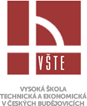 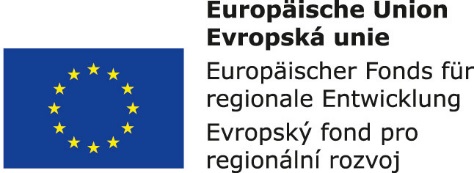 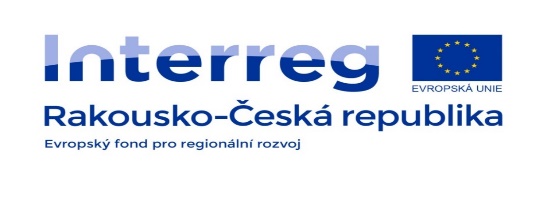 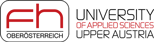 State enterprises in civil aviation
Air Navigation Services of the Czech Republic - The principal objective of the ANS is to ensure a safe environment for air traffic, to ensure that there is no collision in airspace and on the ground, to organize a fast, safe and fluid flow of air traffic, and also to respond flexibly to the dynamics of civil aviation development in changing aviation conditions.
Czech Aeroholding, a.s. - a company whose sole shareholder is the state, represented by the Ministry of Finance of the CR. Company operates and manages the international public civilian Václav Havel airport Prague, which is the largest airport in the Czech Republic by the number of checked-in passengers (over 13 million in 2016).
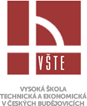 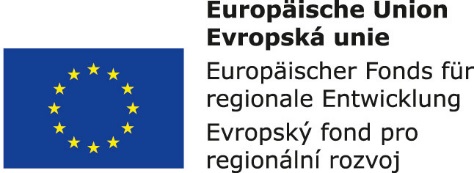 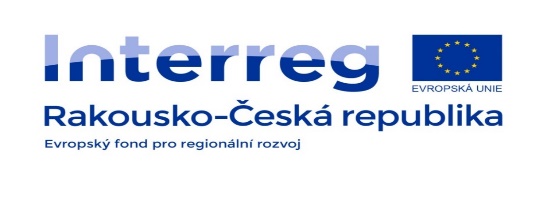 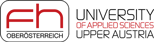